PERWALIAN
PROGRAM STUDI SISTEM INFORMASI & MANAJEMEN INFORMATIKA
PROGRAM STUDI TEKNIK INFORMATIKA 
PROGRAM STUDI AKUNTANSI
PROGRAM STUDI MANAJEMEN & MANAJEMEN PERPAJAKAN
CONTACT PERSON
STMIK IM
STIE STAN IM
Prodi Sistem Informasi
Moch Ali Ramdhani, S.T., M.Kom.
Telp: 081386100076 (Whatsapp)

Prodi Teknik Informatika
Chalifa Chazar, S.T., M.T.
Telp: 08112281505 (Whatsapp/Telegram)
Prodi Akuntansi
Dani Sopian, S.E., M.Ak.
Telp: 08112131087 (Whatsapp)

Prodi Manajemen
Evan Jaelani, S.T., M.M.
Telp: 081224297257 (Whatsapp)
Procedure
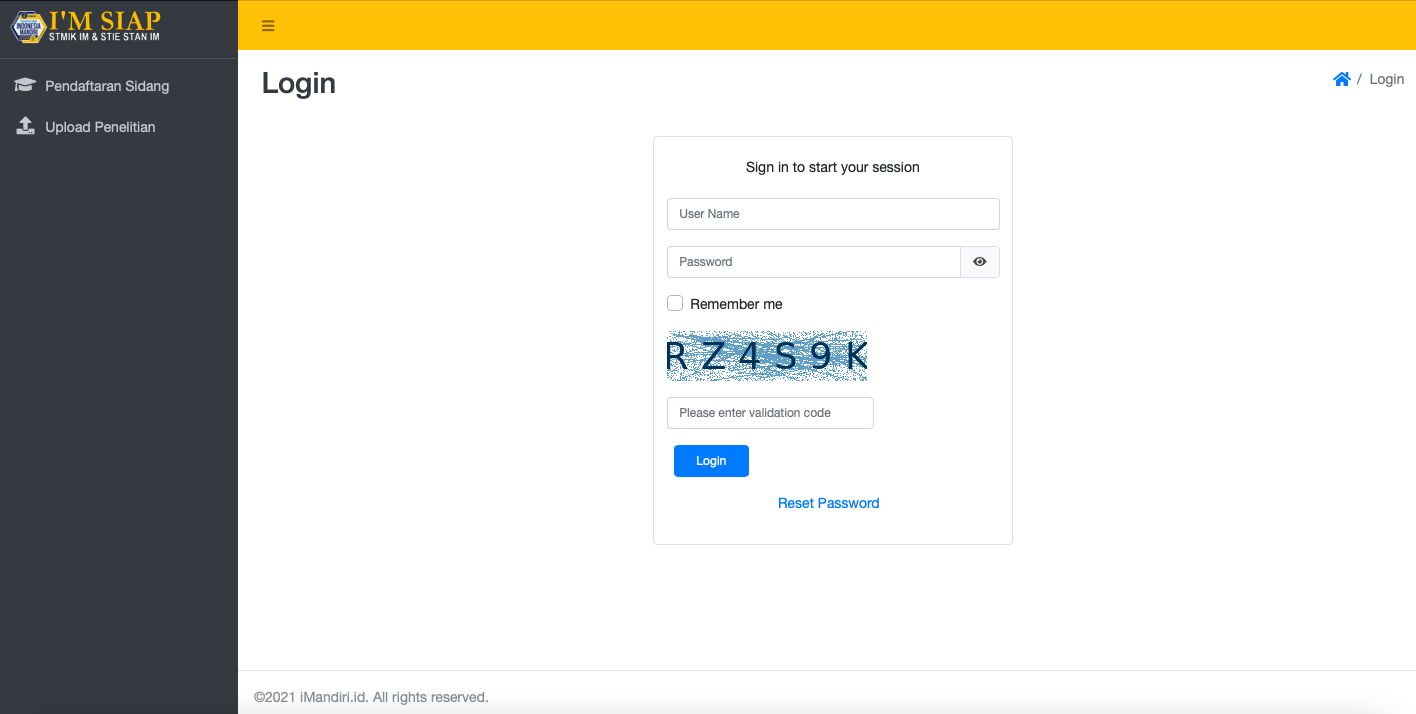 Perwalian online
www.akademik.stmik-im.ac.id
Password : DDMMYY (*kombinasi Tgl-Bulan-Tahun kelahiran)





*Apabila terjadi masalah saat login hub. PUSKOM
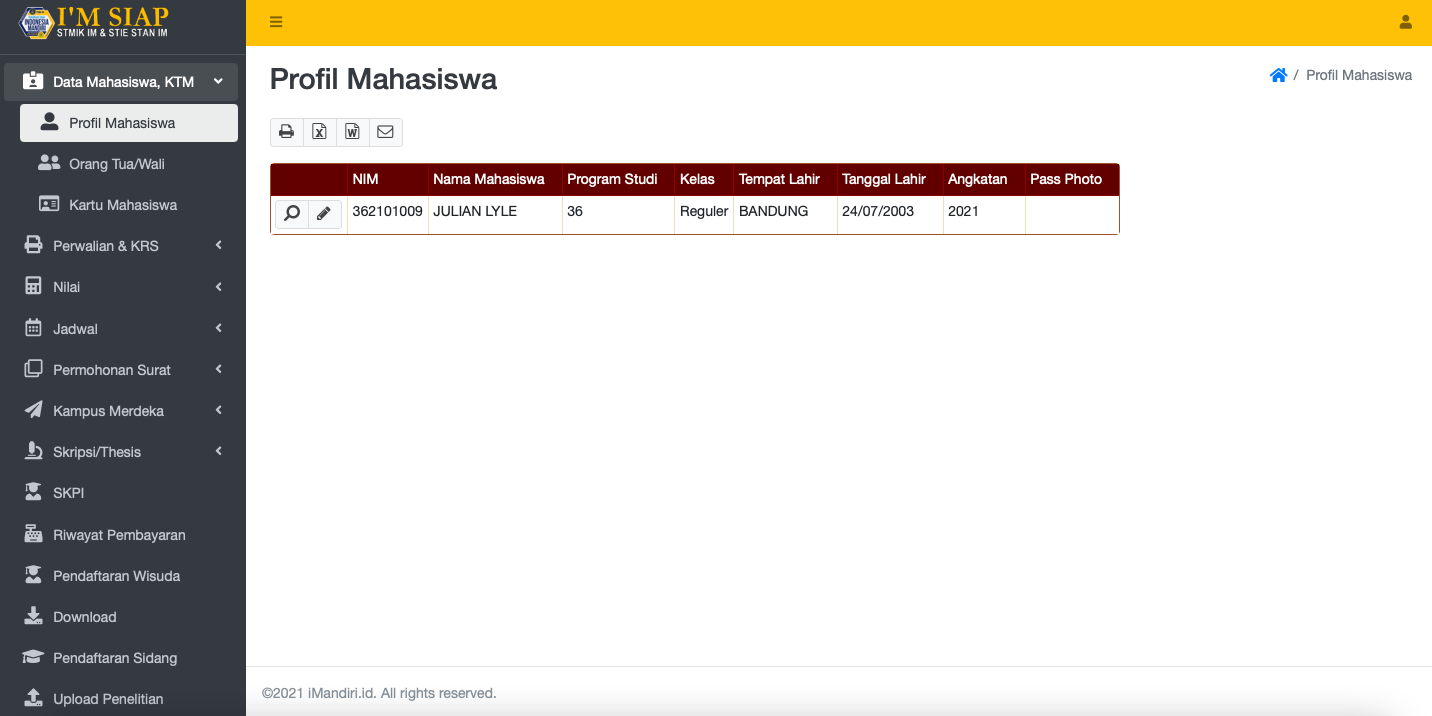 Menu Perwalian
Menu Hasil perkuliahan
Menu Jadwal kuliah
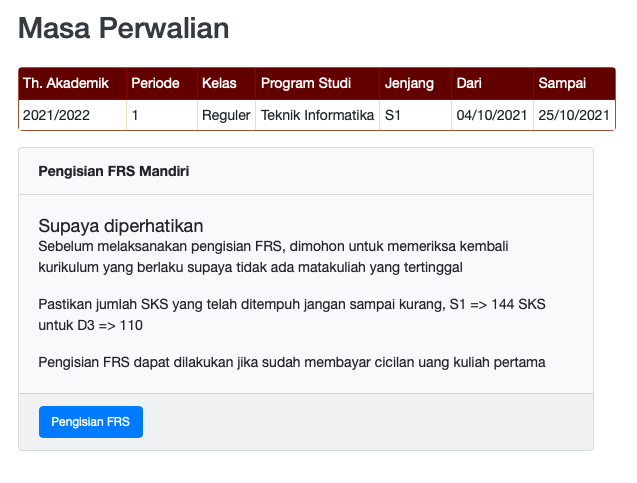 Cek Tahun Akademik
Klik
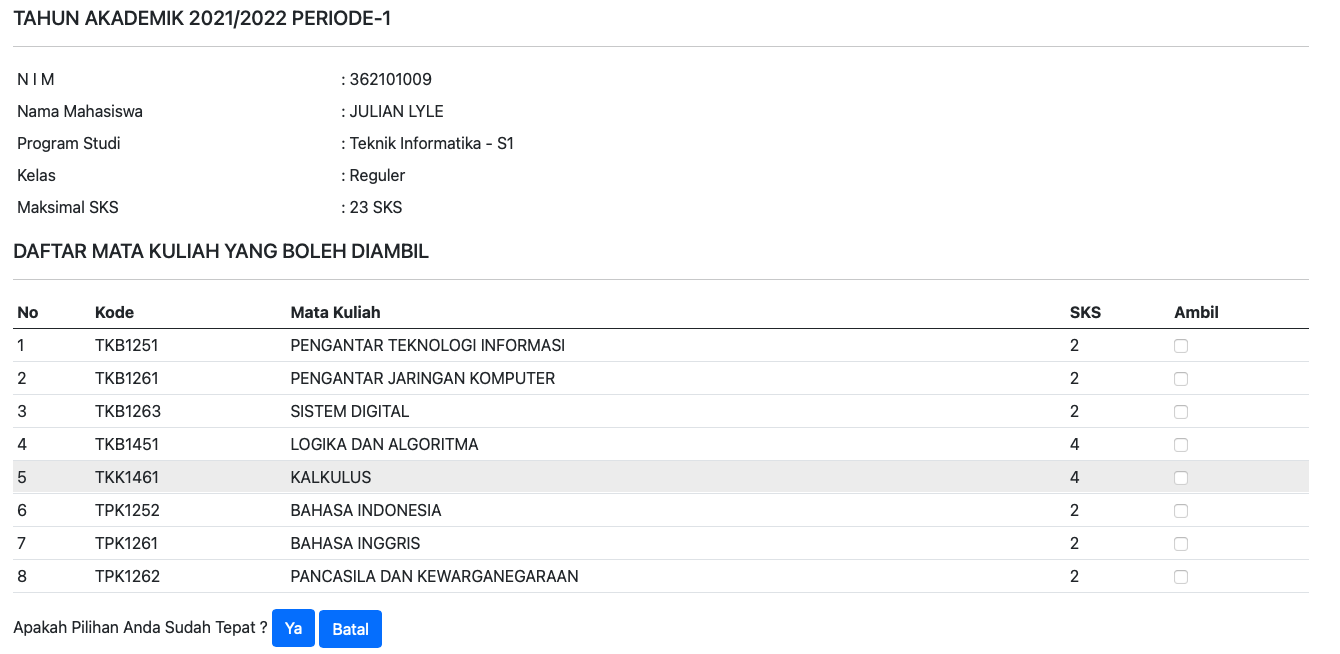 Ceklist untuk ambil matakuliah
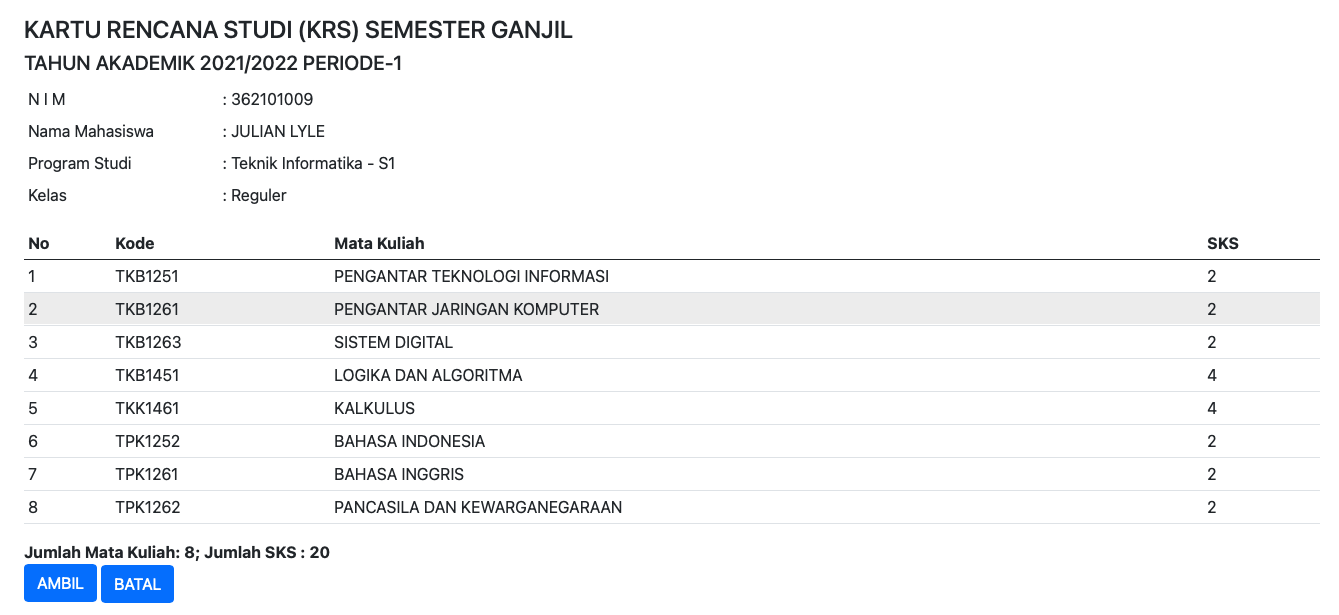 Cek Kembali jumlah matakuliah dan SKS sebelum melakukan proses perwalian
MK STRATA SATU (Ganjil)
Sistem Informasi
Teknik Informatika
Mk STRATA SATU (genap)
Sistem Informasi
Teknik Informatika
MK DIPLOMA TIGA (GANJIL)
Sistem Informasi
Teknik Informatika
MK DIPLOMA TIGA (GENAP)
Sistem Informasi
Teknik Informatika
Full KURIKULUM
DOWNLOAD di www.aim.stan-ac.id atau www.aim.stmik-im.ac.id
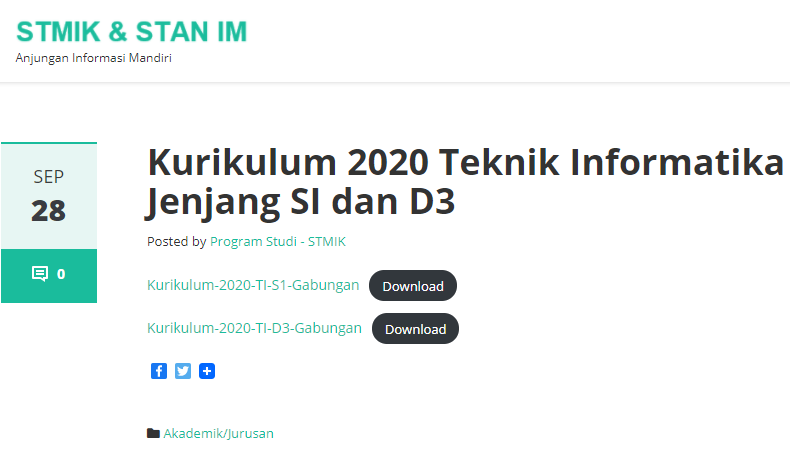 Pertanyaan?
Terima kasih
Chalifa Chazar, S.T., M.T. 
Moch Ali Ramdhani, S.T., M.Kom.
Dani Sopian, S.E., M.Ak.
Evan Jaelani, S.T., M.M